みなさんの声をお聞かせください！！
○○農業委員会から○○地区の農家の皆様へ
これからの地域と農業のあり方を考える
農地利用意向調査
ご協力のお願い
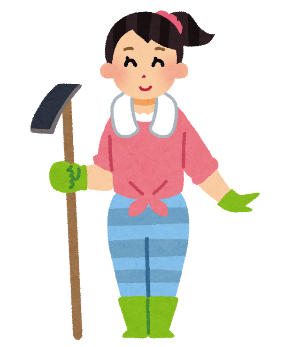 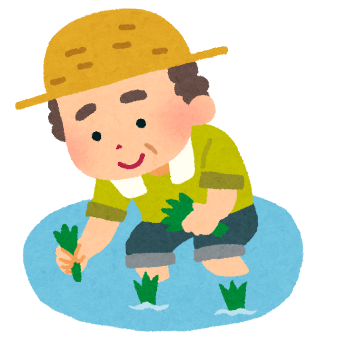 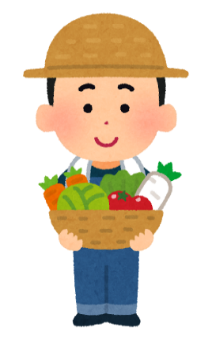 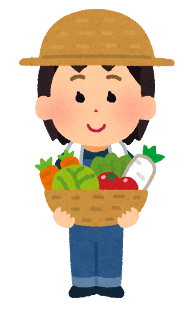 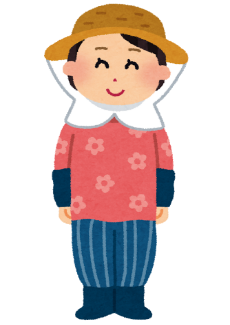 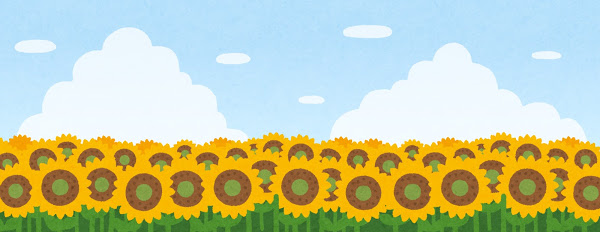 子どもや孫など次世代を担う農業者ため、将来の自分の経営と農地利用について考えてください！
●●●農業委員会では、皆さんの農地利用意向や後継者の有無などを把握するため、意向調査を行います。調査結果は、５年後、１０年後の地域農業の姿を検討する人・農地プランの作成に役立てます。※調査結果はこの目的以外には利用しません。
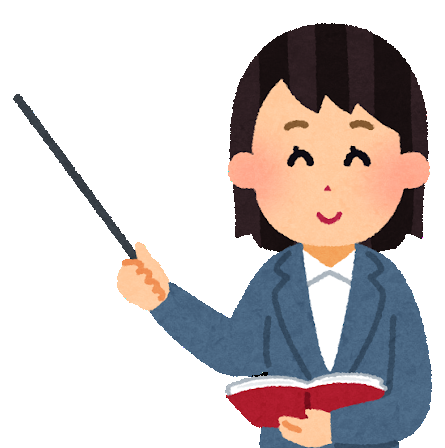 人・農地プランとは…
地域の農家の話し合いにより、地域の中心経営体、地域農業の将来のあり方などを明確化し、市町村により公表する取り組みです。
●月頃
開催予定
皆さんが守ってきた農地を次世代に引き継ぎ、次世代が安心して
耕作をしていくための
地域農業の未来図を創ろう！
農業委員会による
調査実施期間

○○月○○日
～
○○月○○日
人・農地プラン座談会
○○農業委員会　農業委員：●●●　☎000-00000
農地について困っていることがございましたらお気軽にご相談ください。
農業委員会は○○に設置された行政委員会です。
農業委員会は、『農地等の利用の最適化（➀担い手への農地利用の集積・集約化、②遊休農地の発生防 止・解消、③新規参入の促進）の推進』のための現場活動を中心に、農地法に基づく農地の売買・貸借の許可、農地転用案件の審査など、 農地に関する事務を執行しています。